AVIS DE VENTE À GUICHET OUVERT
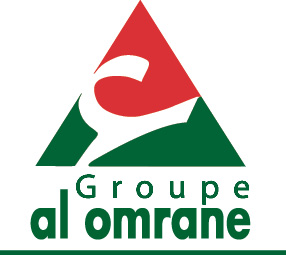 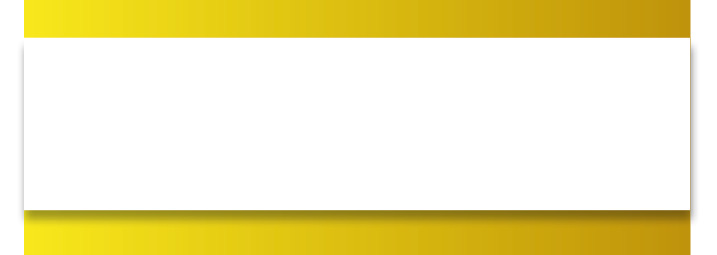 Lotissement AL MOUNTAZAH Extension Tranche 1
Logements KELTOUM Tranche 2
à Salé
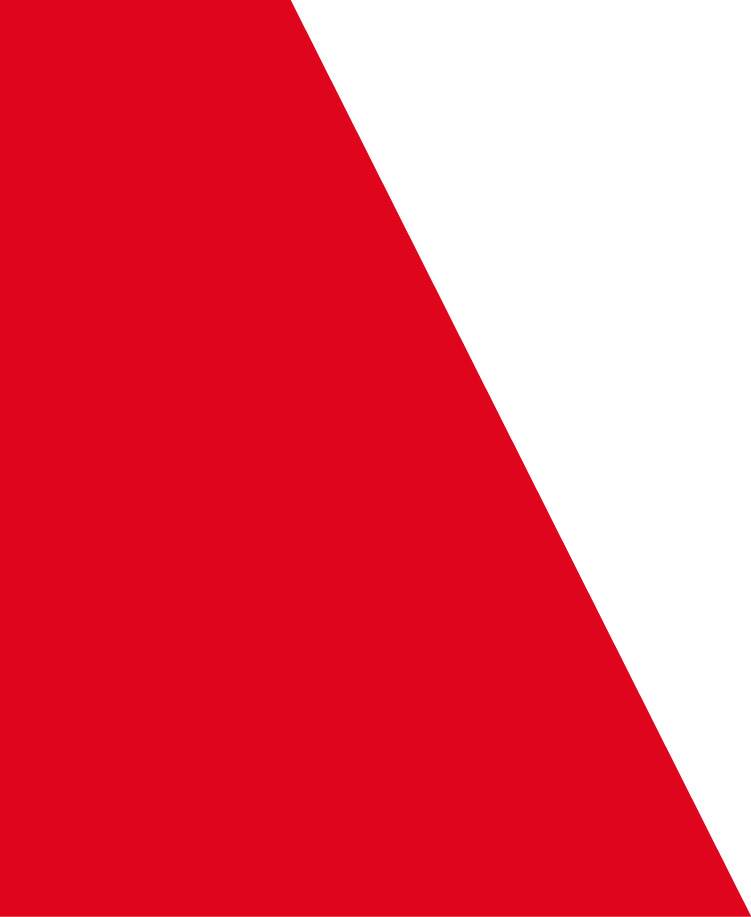 Offre valable à hauteur du stock disponible
La Société Al Omrane Rabat – Salé – Kénitra met en vente, à guichet ouvert, des lots de terrains et des logements économiques dont les caractéristiques sont désignées dans le tableau ci-dessous.
Les personnes intéressées par cette offre sont tenues de se présenter au service commercial de l’Agence               d’Al Omrane à Salé
Pour plus d’informations veuillez prendre contact avec l’agence                           Al Omrane de Salé
Villa N° 1220, Avenue Abdelkrim el Khattabi Hay Essalam – Salé
Tél. : 05 37 80 21 62
www.alomrane.gov.ma
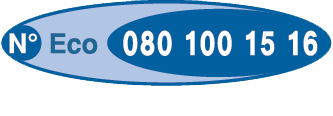 Prix d´une communication locale
Al Omrane Rabat – Salé – Kénitra 
Ilot 31, secteur 17, rue Narjiss, Hay Riad, Rabat 
Tél : 05 37 71 71 28/ Fax : 05 37 56 32 42
Al Omrane Rabat est une filiale du Groupe Al Omrane.
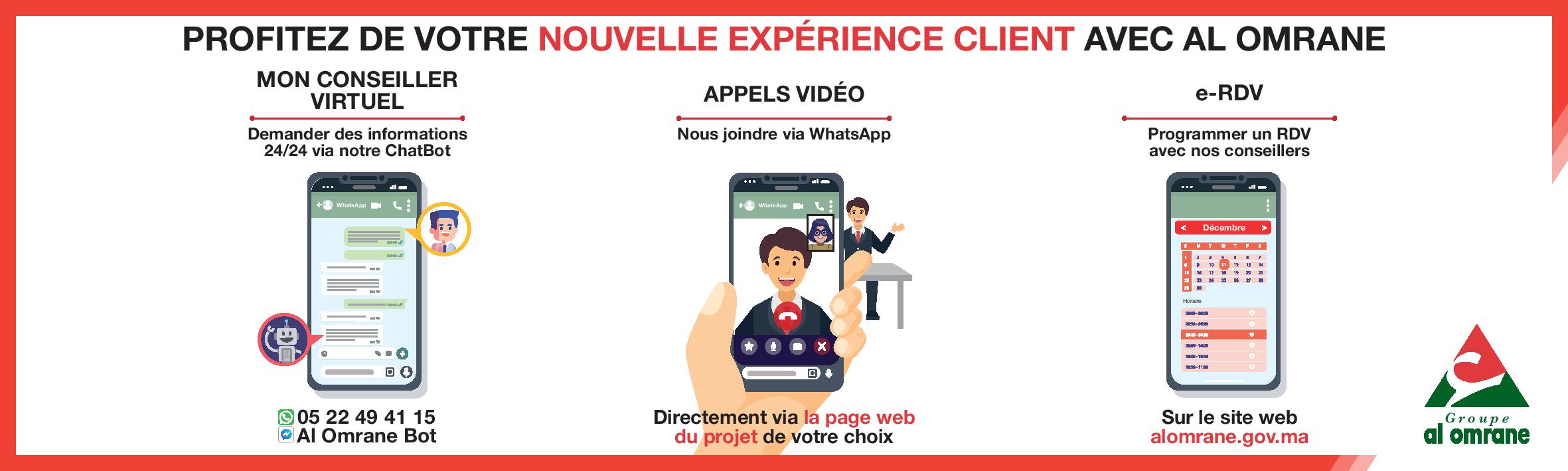 إعلان بيع عن طريق الشباك المفتوح
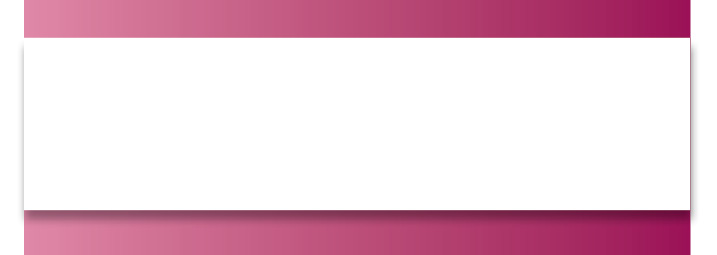 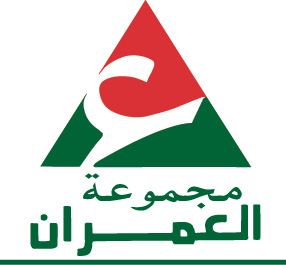 بقع أرضية تجزئة المنتزه إضافي الشطر الأول
شقق إقتصادية كلثوم الشطر الثاني
-سلا-
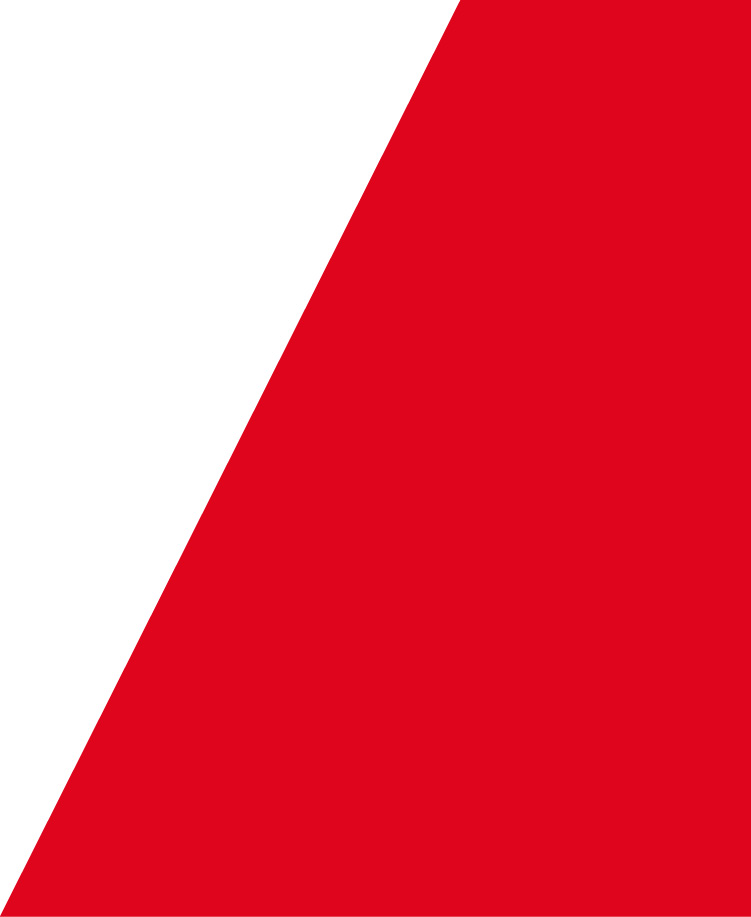 عرض صالح في حدود المخزون المتوفر
تنهيي شركة العمران الرباط - سلا - القنيطرة لعموم المواطنين أنها تضع للبيع عن طريق الشباك المفتوح بقع أرضية من صنف سفلي للتجارة + 4 طوابق و شقق إقتصادية تجدون خصائصها بالجدول أسفله.
  على الراغبين في إقتناء أحد المنتوجات 
  الإتصال بالمصلحة التجارية لوكالة العمران سلا.
للمزيد من المعلومات الرجاء الاتصال            بوكالة سلا  : 
شارع عبد الكريم الخطابي  فيلا  رقم  33 
حي السلام سلا 

الهاتف:  05 37 80 21 62
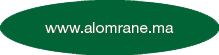 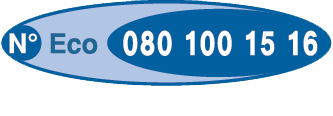 ثمن المكالمة المحلية
.
العمران الرباط  سلا  القنيطرة
     إلو 31 زنقة نرجس سكتور 17 حي الرياض  الرباط
 الهاتف:05.37.28.71.71  الفاكس : 05.37.56.32.42
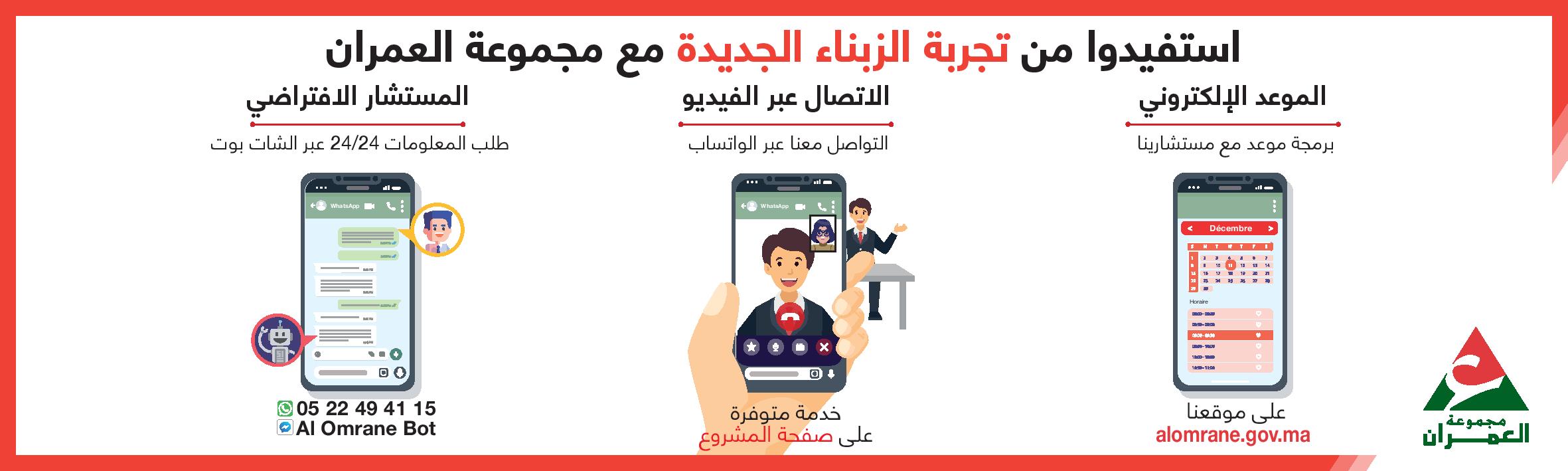